Mercy Housing and Shelter
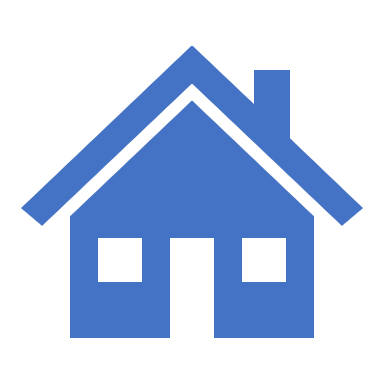 Housing Services: Retention in Care
PDSA - PLAN (GOAL)
[Speaker Notes: Amanda’s Slide- discuss reasoning behind adding the housing stabilization component]
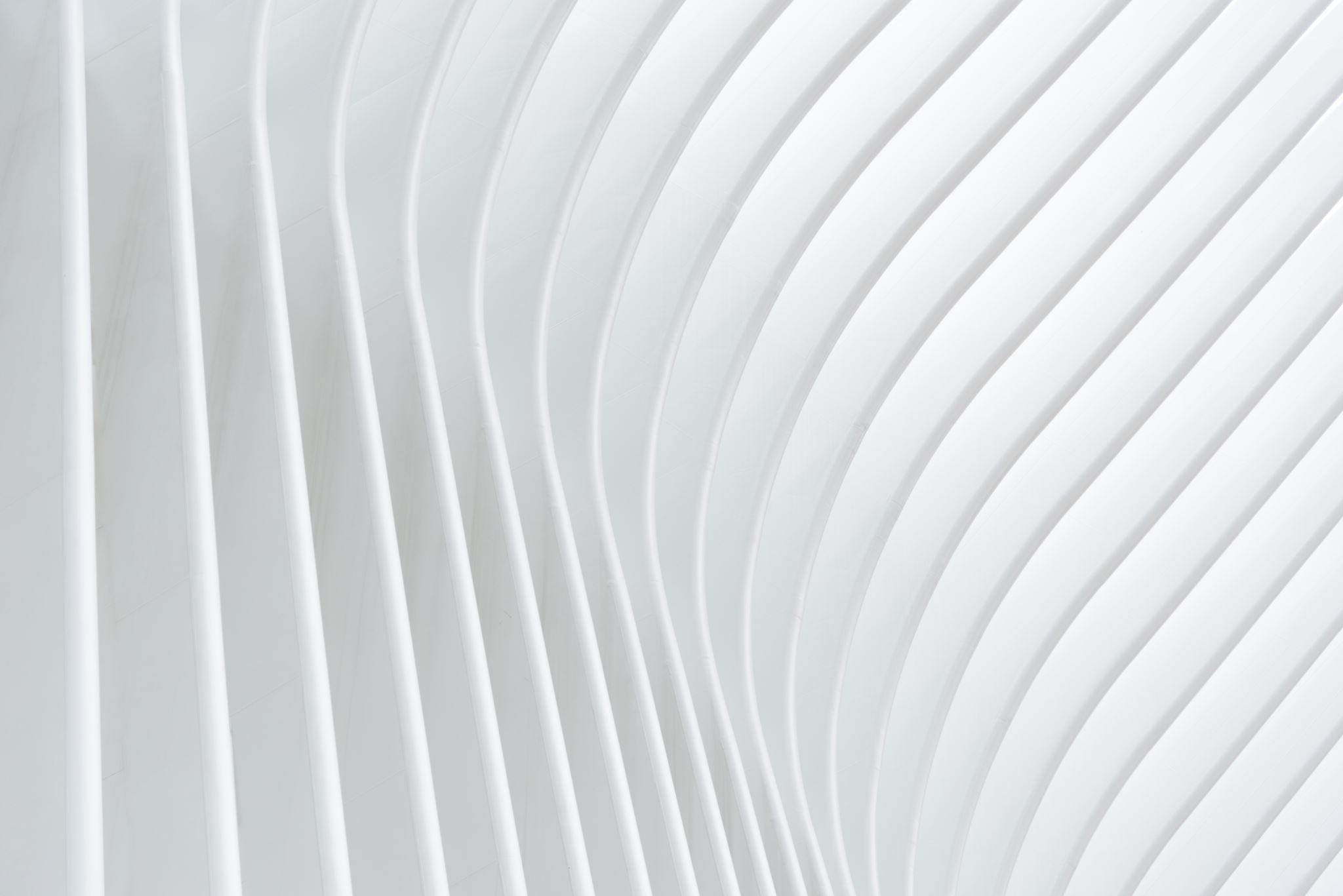 PDSA - DO
SO WHAT DO WE DO TO SUPPORT CLIENTS WITH STABLE HOUSING AND MAKING THEIR MEDICAL APPOINTMENTS?
[Speaker Notes: Tiffany’s slide]
PDSA - STUDY
[Speaker Notes: Amanda’s slide]
CHALLENGES
Figuring out if clients actually went to appointments
Clients don’t always accurately self report
Sharing requests are not be accepted in CAREWare so we can see the data

Cap on funding assistance that is unrelated to unit size or client income
Makes it difficult to find clients who are eligible 
Challenging to find units for folks on limited fixed income that they can afford
Creates anxiety for clients who lose jobs

For clients who don’t have symptoms related to low CD4 counts or high viral loads, they can lack the urgency or understanding of how important their health care is. Other things basic needs like housing take higher priority.
SUCCESSES
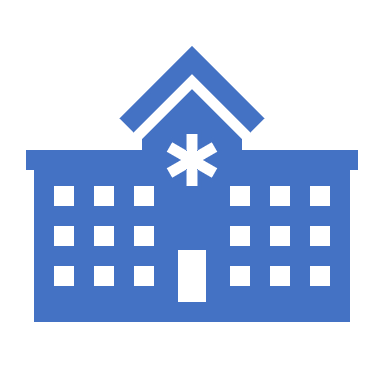 With reminders, we have seen better follow through on clients attending their medical appointments. 
Better working relationships with medical providers
More flow through the program; “Moving On” candidates or “graduates”. Currently 2 clients in the Moving On process and 3 eligible in this new contract year.
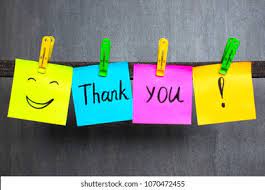